FRC Robot Electronics
1
NI RoboRIO
Status LEDs
USB Device
USB  Host
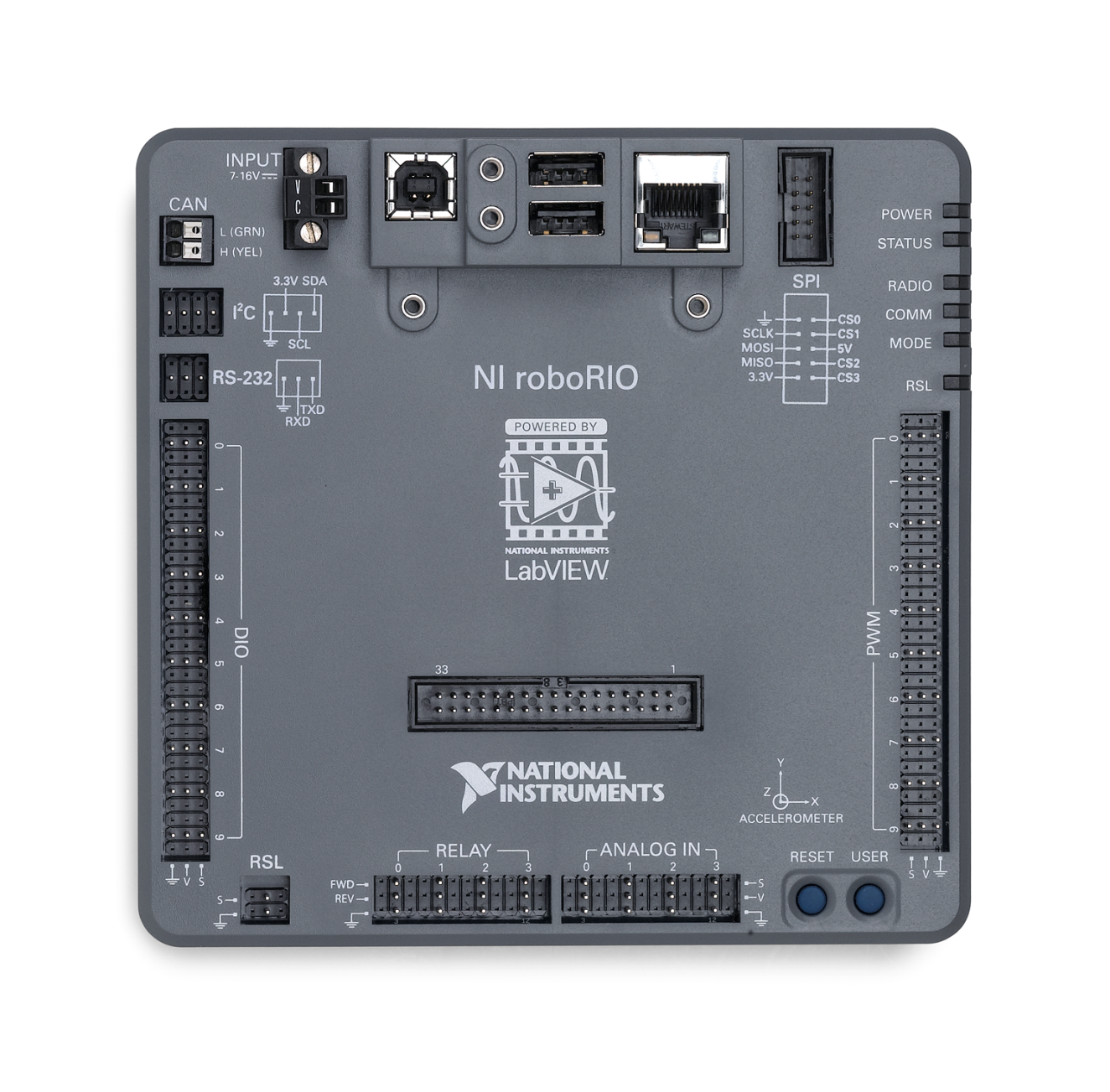 Power:  Green=OK
               Amber=Brownout
                Red=Fault
Status: On=Booting
              Off=OK
               Blinking=Error
Radio: NA
Comm: Off=None
               Red Solid=No Code
               Red Blink=E-Stop
               Green Solid=OK
Mode: Off= Disabled
              Green=Autonomous
               Amber=Teleop
               Red=Test
RSL: Off=Robot Off
         On=Robot Disabled
         Blinking=Robot Enabled
12v Power
SPI
Ethernet
CAN
I2C
RS-232
DIO (10)
MXP
PWM (10)
Accelerometer
CAN = Controller Area Network
DIO = Digital Input / Output
I2C = Inter-Integrated Circuit
MXP = myRIO Expansion Port
PWM = Pulse Width Modulation
RS232 = Serial Port Standard
RSL = Robot Signal Light
SPI  = Serial Peripheral Interface
Dimensions:
5.7” x 5.6” x 1.3”
Pin Spacing = 0.1”
I/O Spacing = 0.3”
RSL
Relay (4)
Analog IN (4)
12-bit ADC with 0-5v range
2
RoboRIO MXP
myRIO Expansion Port
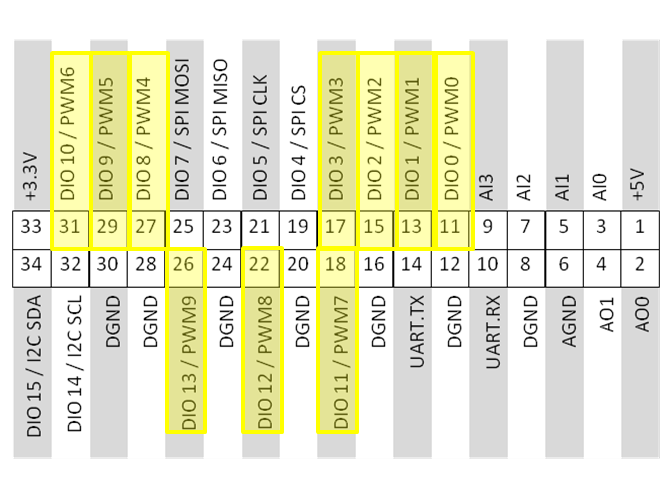 Shared:
   10 - PWM Outputs 
        (Disabled when Robot is Disabled)
   16 - DIO 
     1 - I2C Port
     1 - SPI Port

4 - Analog Inputs
2 - Analog Outputs
1 - RS-232 Port
3
Voltage Regulator Module
12v Power
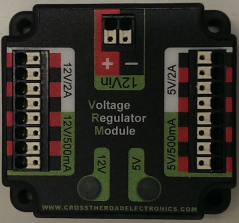 Radio Power
Custom Circuits
Camera Power
Custom Circuits
4
Pneumatics Control Module
12v Power
Pressure Switch Input
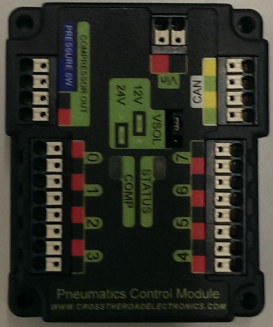 CAN
Compressor Relay Output
Solenoid (4)
Solenoid (4)
5
Power Distribution Panel
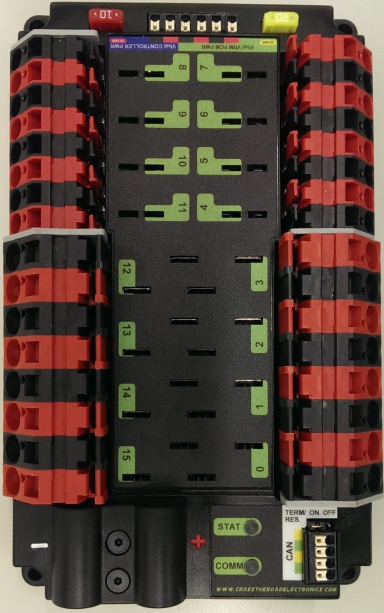 (4)
20/30 amp Circuits
(4)
40 amp Circuits
CAN
VRM
Voltage Regulator Module
PCM
Pneumatic Control Module
+ 12 Volts
RoboRIO
-12 Volts
20/30 amp Circuits
(4)
40 amp Circuits
(4)
6
Motor Controllers
Jaguar
VEX Robotics
15 Khz
Talon
Cross the Road Electronics
15 Khz
Victor 888/884
       VEX Robotics
1 Khz
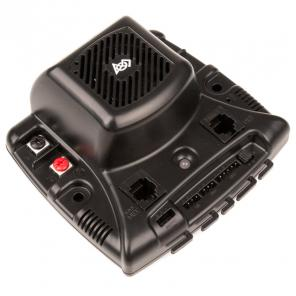 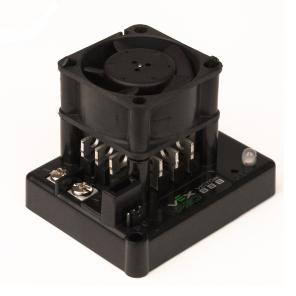 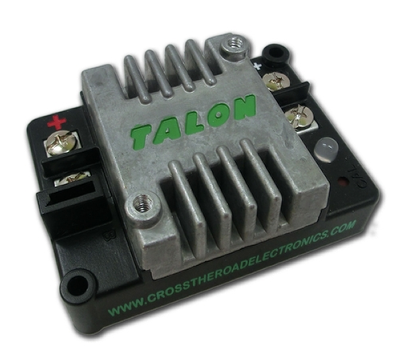 Interface:  PWM
                   CAN
Interface:  PWM
Interface:  PWM
(CAN = Controller Area Network)
WPILib Class:  Jaguar
WPILib Class:  Talon
WPILib Class:  Victor
7
PWM Cable
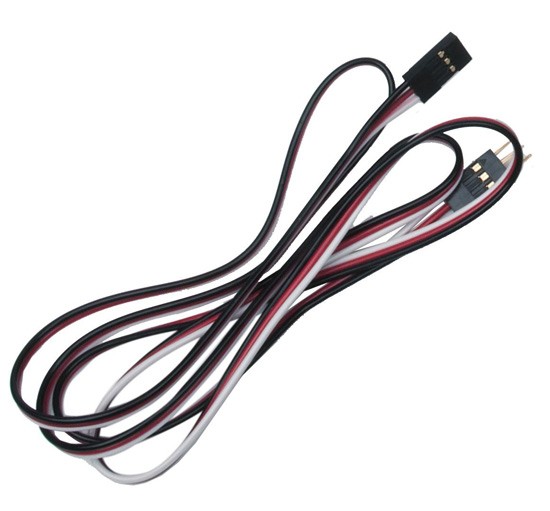 Black:  Ground
    Red:  +5 volts
White:  Signal
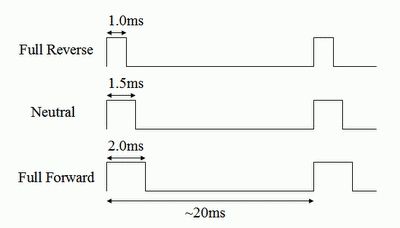 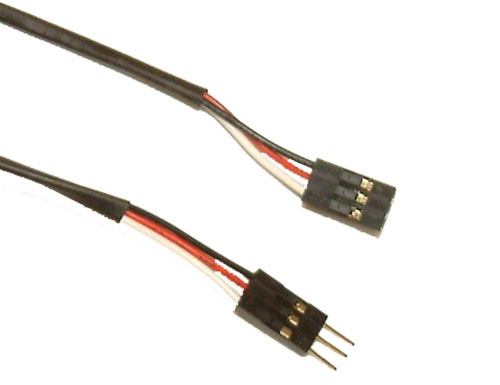 8
Spike H-Bridge Relay
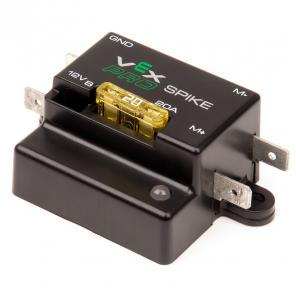 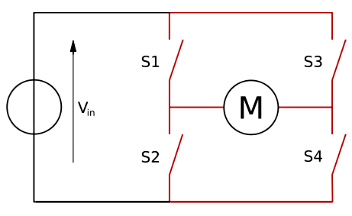 WPILib Class:  Relay
9
Potentiometer
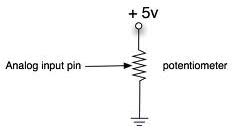 (PWM Red)
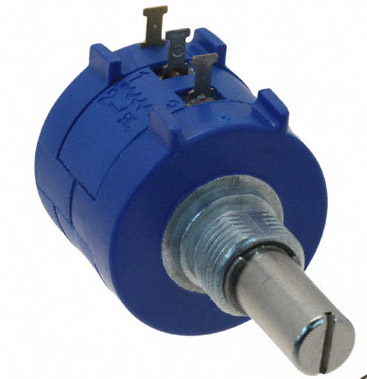 (PWM White)
(PWM Black)
Pin    Color
  1        Red +
  2        White
  3        Black -
Pin    Color
  1        Black -
  2        White
  3         Red +
WPILib Class:  AnalogChannel
Increasing
Increasing
10
Quadrature Encoder
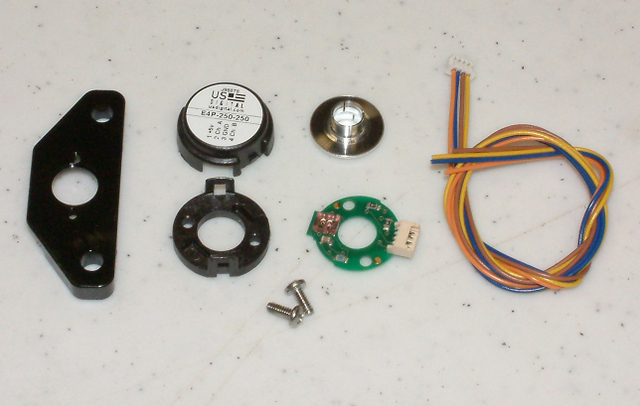 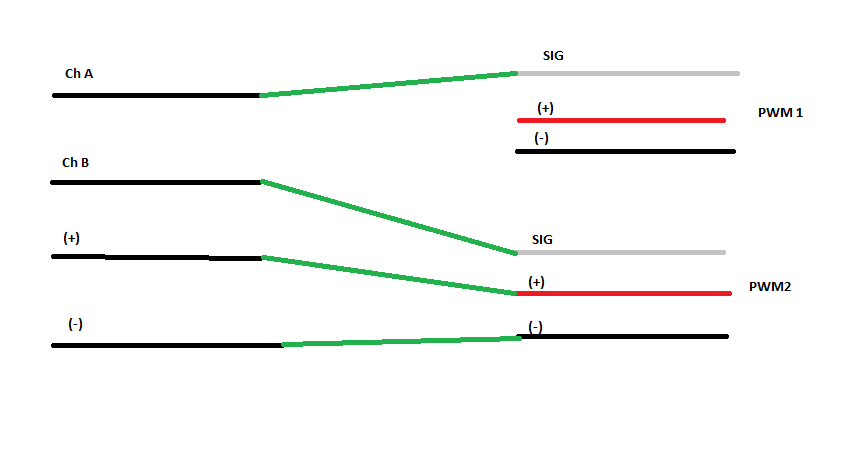 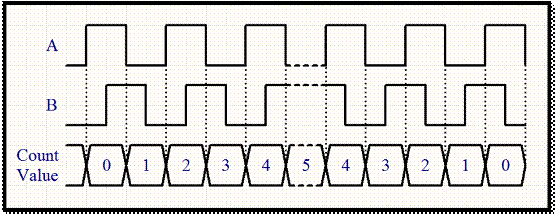 WPILib Class:  Encoder
11
Gyro/Accelerometer
SPI Port
(4 Digital Inputs)
PWM Black
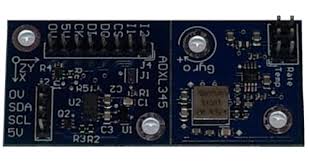 PWM Red
PWM White
Gyro
Accelerometer
I2C Port
WPILib Class:  Accelerometer
WPILib Class:  Gyro
12
Photoelectric Sensors
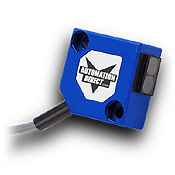 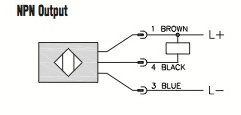 +12/24 Vdc
Digital Input Signal
-12/24 Vdc
WPILib Class:  DigitalInput
13
Limit Switches
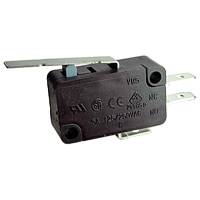 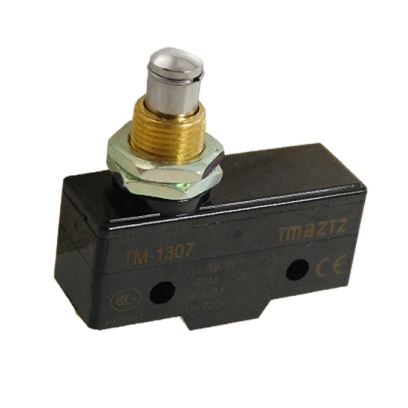 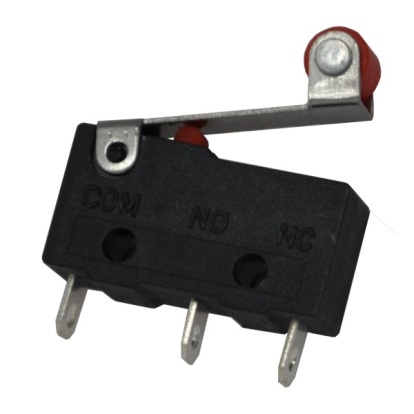 Used to detect limit of travel
 or stop positions.
WPILib Class:  DigitalInput
14
Ultrasonic Rangefinder
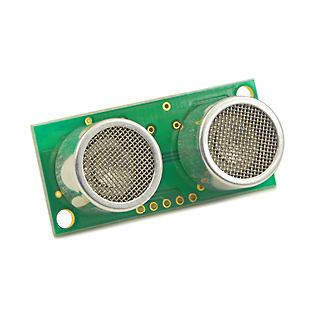 Analog
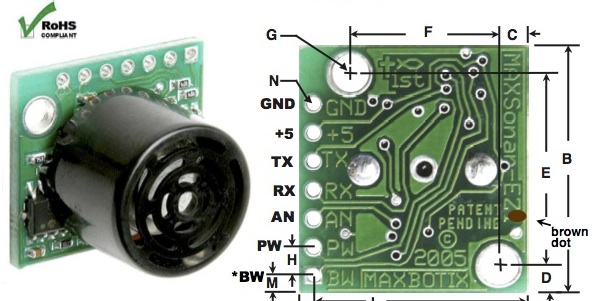 Ping-Response
(Digital Input and Output)
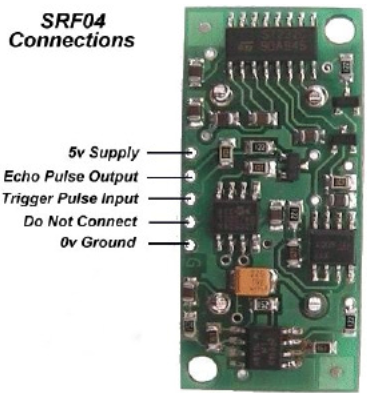 GND  - PWM Black
  +5    - PWM Red
 AN    - PWM White
WPILib Class: AnalogChannel
WPILib Class:  Ultrasonic
15
Hall Effect Sensors
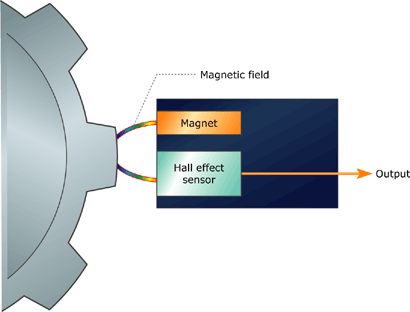 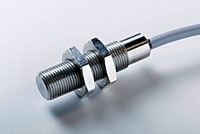 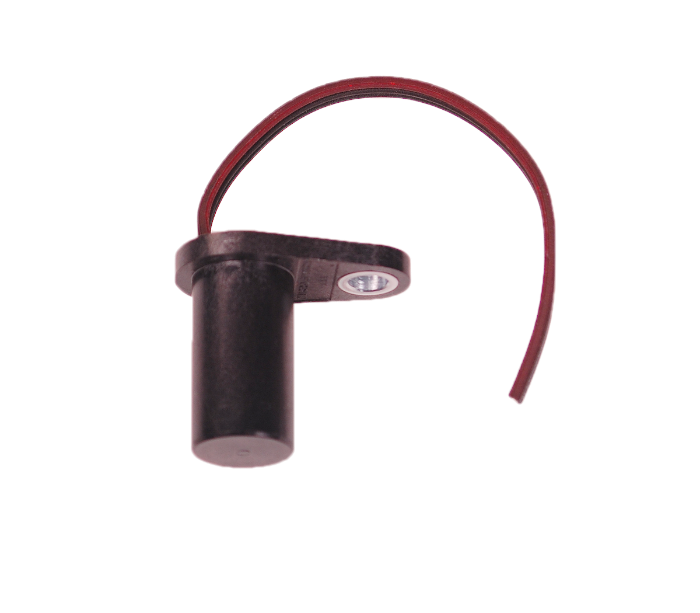 WPILib Class:  GearTooth
16
PID Controller
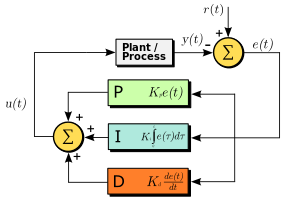 Proportional:  Present Error
Integral:  Accumulation of Past Errors
Derivative:  Prediction of Future Error
17